О результатах педагогической деятельности в 2014-2017 гг.
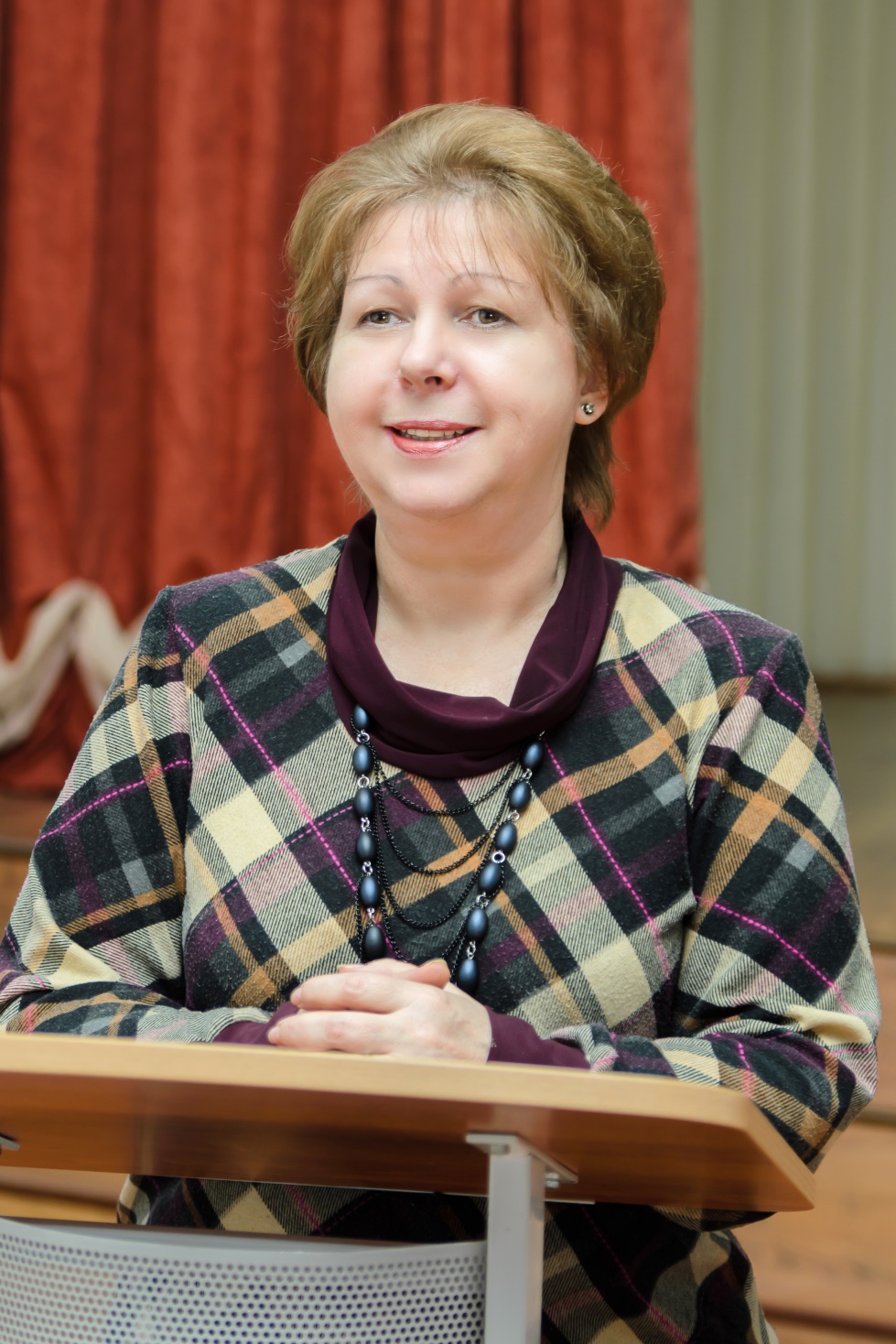 Учитель
Истории
Обществознания
Экономики
Краеведения
МХК (искусство)
Казьмина 
Лидия Петровна
УЧЕНИКИ
2014/2015 – 7,9-е классы - 122 
2015/2016 – 8,10-е классы - 107
2016/2017 – 5,9,11-е классы - 192
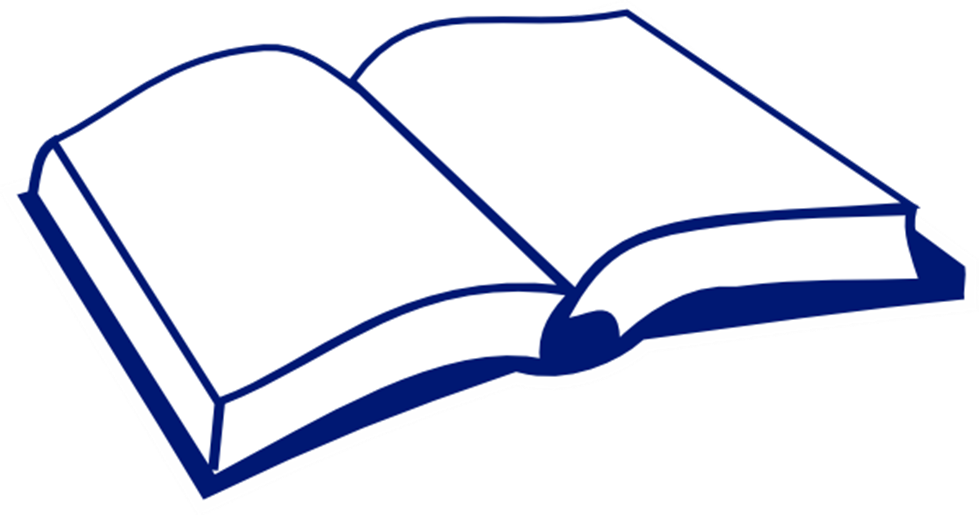 Средний балл: история - 4,3 обществознание – 4,4
Качество знаний обучающихся: история – 90%обществознание – 93%
Экзамены 2017История - средний балл
9 класс - ГИА – 37 (5)
11 класс
ЕГЭ – 69,4
100 баллов – Саввин А.
РФ – 56,9
Обществознание – средний балл
9 класс
ГИА – 30,2 (4,2)
11 класс
ЕГЭ – 67,54
РФ – 55,4
Региональные олимпиады
2014/2015 – 2 призёра 
2015/2016 – 2 победителя,
                        3 призёра
2016/2017 – 2 призёра
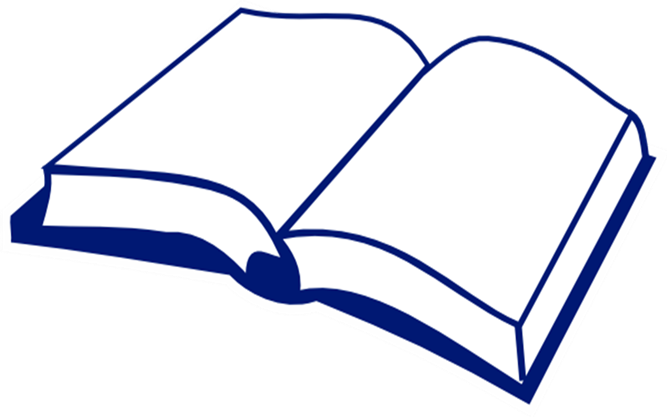 Инклюзивное образование
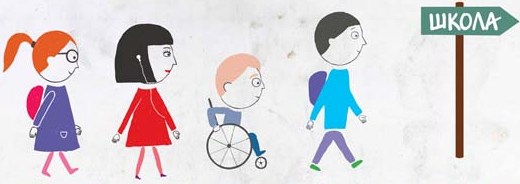 ● online-обучение 3-х детей с особыми образовательными потребностями